Fellowship Church Sunday SchoolJan – May 2022, Acts of the ApostlesToday – Turn to Acts 11-12The Jews Embrace the Greeks at AntiochPrayer > Power > Proclaim > PersecuteTeacher:  Bill Heath
Acts			TRANSITIONS IN THE BOOK OF ACTS                      33-67 A.D.		Apostle Peter (Acts 1-12, 15) / Apostle Paul (Acts 8-9, 13-28)Jerusalem (1-10) / Antioch (11-21) / Rome (22-28) 1:3      Jesus spoke for 40 days about the kingdom of God1:6-8  Kingdom to Israel (Genesis 12 to Malachi, Matthew to John, Rev 19-20)1:8  Jerusalem/Judea (2, 3-7), Samaria (8-9), Uttermost (10-28) (19)2:1  The Church began at Pentecost (Acts 2), the Church ends in (Revelation 3)  6-8   12 Jewish Apostles plus 7 Greek non-apostles (leaders, Stephen and Philip)10 & 15 from Jew to Gentile, from 1 Nation to All Nations (Galatians & Hebrews)        A pattern in Acts:  Prayer > Power > Proclaim > Persecution
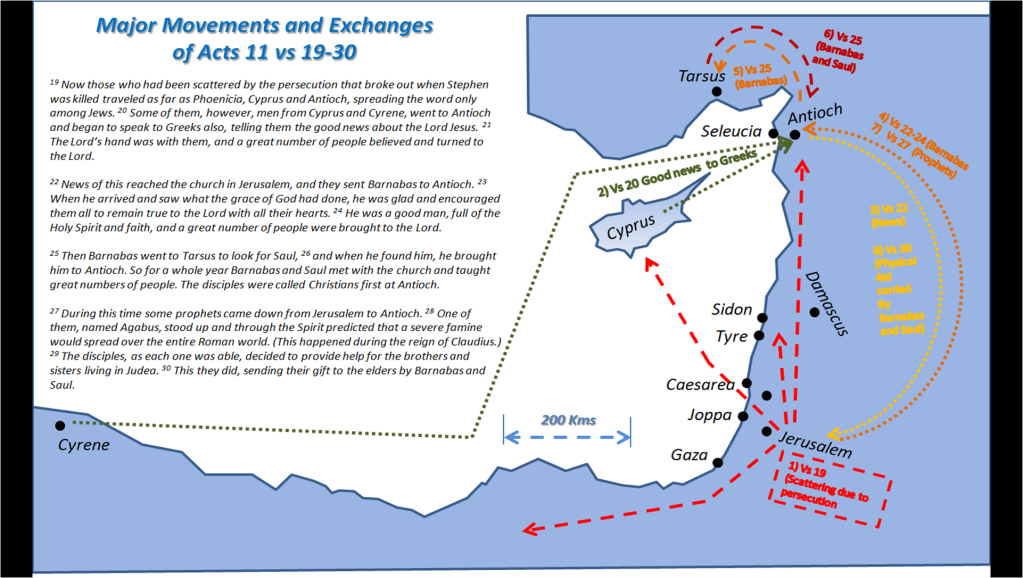 S4, (S8-6 yrs.), B3
Greeks saved:  
G1 to G3:  Acts 11:19-21
G3, B2, (B4-S9)
Peter 
P1 to P3:  Acts 11-12
Barnabas 
B1 to B4:  Acts 9, 11
(Sister Mary, Nephew Mark)
G2
S1S6
S5
?
Saul (10 years, 36-45 AD) 
S1 to S9:  Acts 9-12
Gal 1:11-20, 2 Cor 11:32-33
S3, P3, H2
Cyrene, G2
G1, (S2-B1) 
         S7-P1 
         H1-P2
Herod Agrippa I  (41-44 AD)
H1 and H2:  Acts 12
Ethiopia, G2
Peter continues from Acts 10 (first gentiles saved)



11:1-18    Peter tells Jerusalem elders his vision 



11:19-21  Disciples preach to Jews only – then to Gentiles



11:22-30  Barnabas seeks Saul to teach at Antioch 
















Herod at Jerusalem (politics)



12:1-5      Herod kills James and imprisons Peter



12:6-19    Peter delivered from prison



12:20-25  Herod worshipped as god – then dies of worms
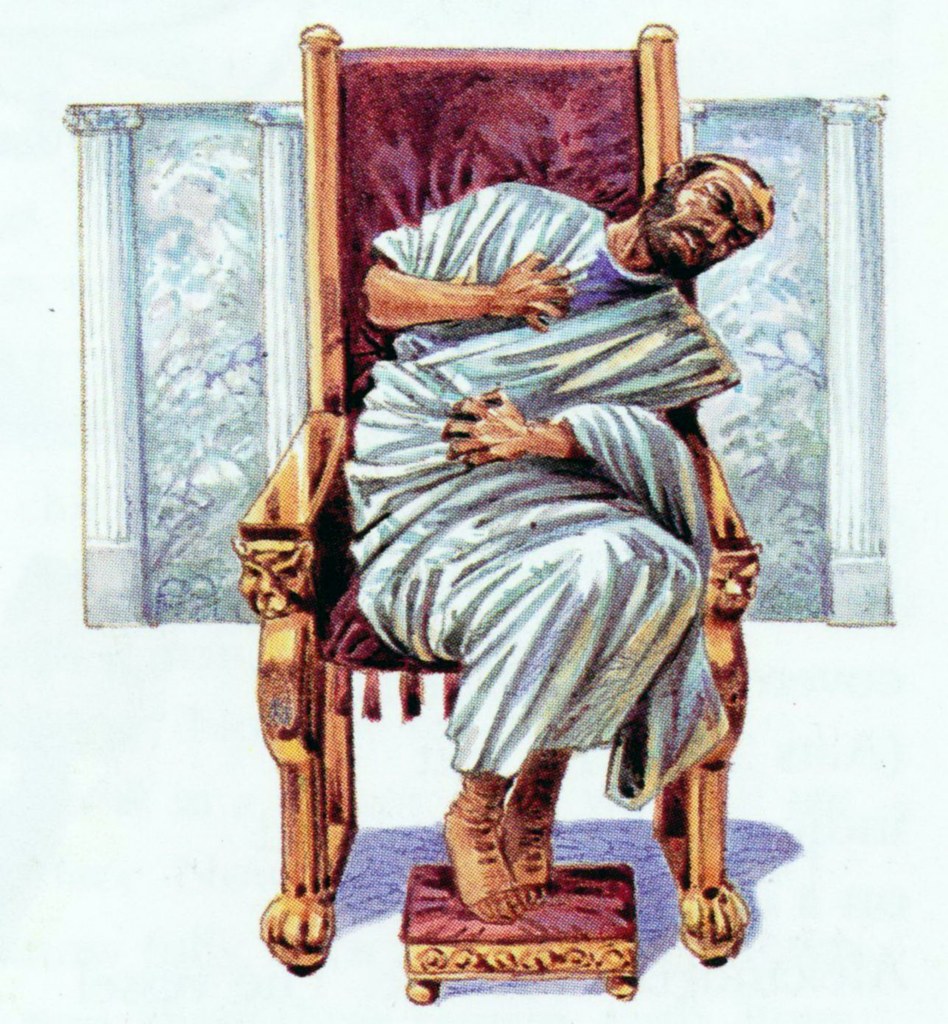 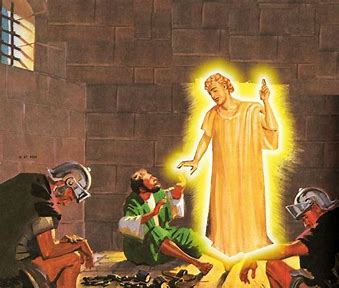 QuestionsNext Sunday read-ahead/study, Acts 13 Title:  Paul’s First Missionary Trip (Acts 13-14)Teacher:  Brother Justin Olsen